Muziek en Wiskunde
Wiskundige denkvaardigheden
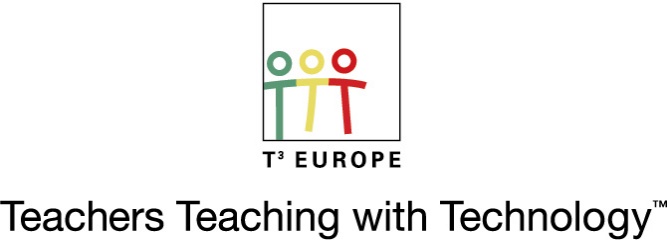 Muziek en Wiskunde
Wiskundige denkvaardigheden

Ludovic Wallaart
Powered by
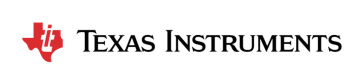 Muziek en Wiskunde
Wiskundige denkvaardigheden
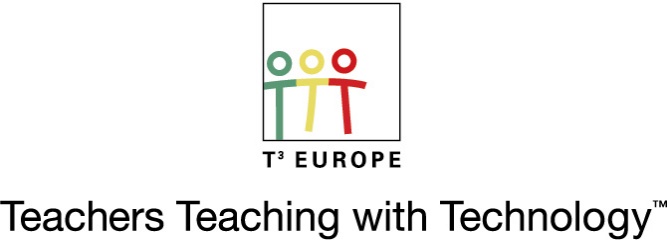 Ludovic Wallaart

Docent
Wiskunde, O&O, houtbewerken (en klassieke talen, filosofie)
Onderbouw en bovenbouw

T3 = Teachers Teaching with Technology
WIL-de Wiskunde

Lentele
Powered by
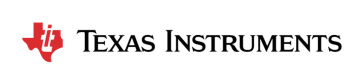 Muziek en Wiskunde
Wiskundige denkvaardigheden
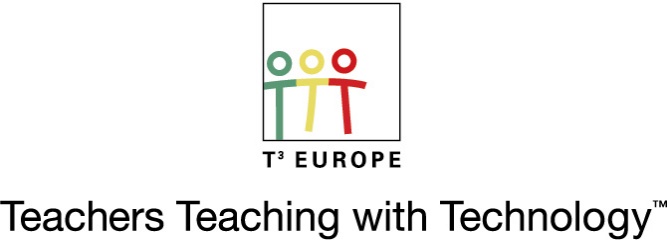 Wiskundige denkvaardigheden

Zelf muziek programmeren
TI Codes
Uitleenprogramma
Noten (= frequenties) en tijden los programmeren
Noten op basis van een exponentiële functie
‘Uitdagingen’ oplossen
Powered by
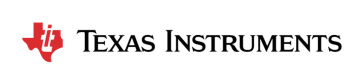 Muziek en Wiskunde
Wiskundige denkvaardigheden
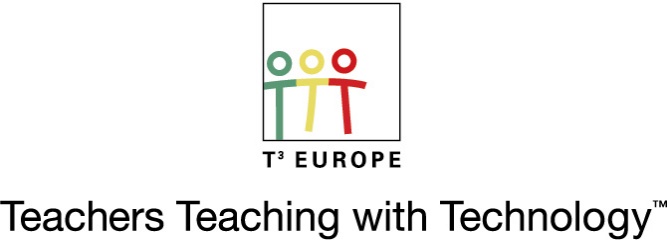 9
4
1
11
6
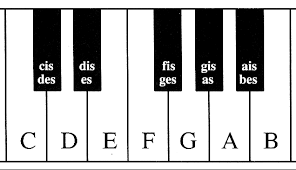 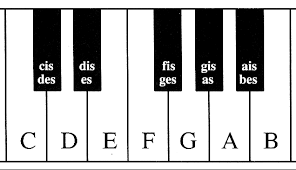 0
2
5
10
12
7
8
3
880 Herz
440 Herz
x 2
Powered by
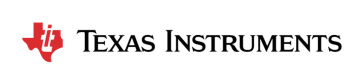 Muziek en Wiskunde
Wiskundige denkvaardigheden
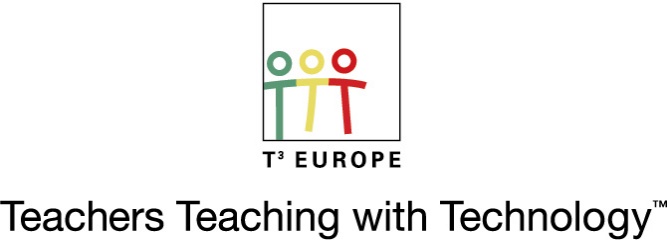 0
2
5
10
12
7
8
3
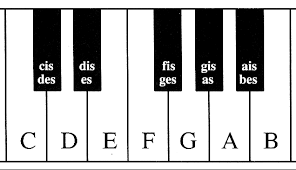 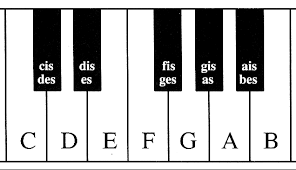 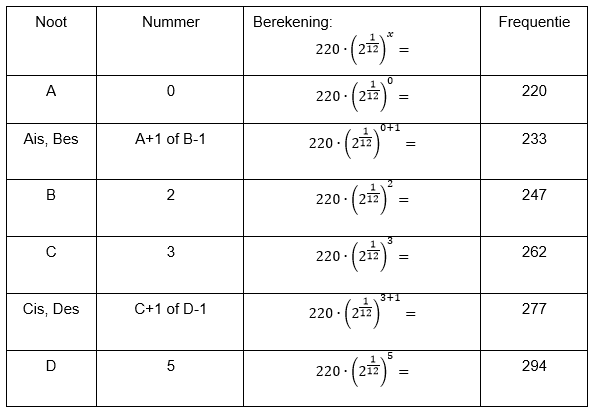 Powered by
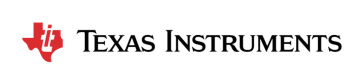 Muziek en Wiskunde
Wiskundige denkvaardigheden
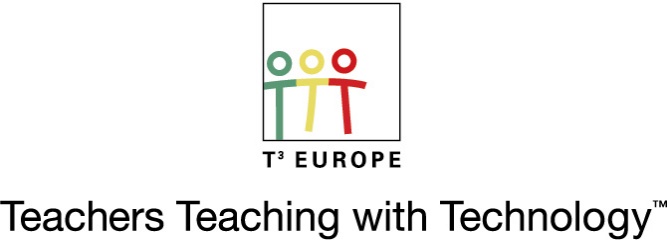 Uitdagingen
Halve noten
Noten in een ander octaaf
Rust (= geen muziek)

Eenvoudige notatie, ook voor nieuwe liedjes
Gelijk doorspelen van het programma
Tempo
Staccato
Powered by
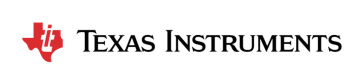 Muziek en Wiskunde
Wiskundige denkvaardigheden
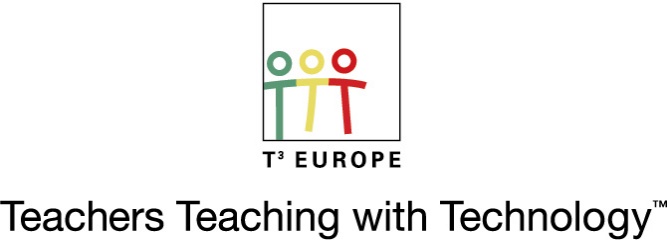 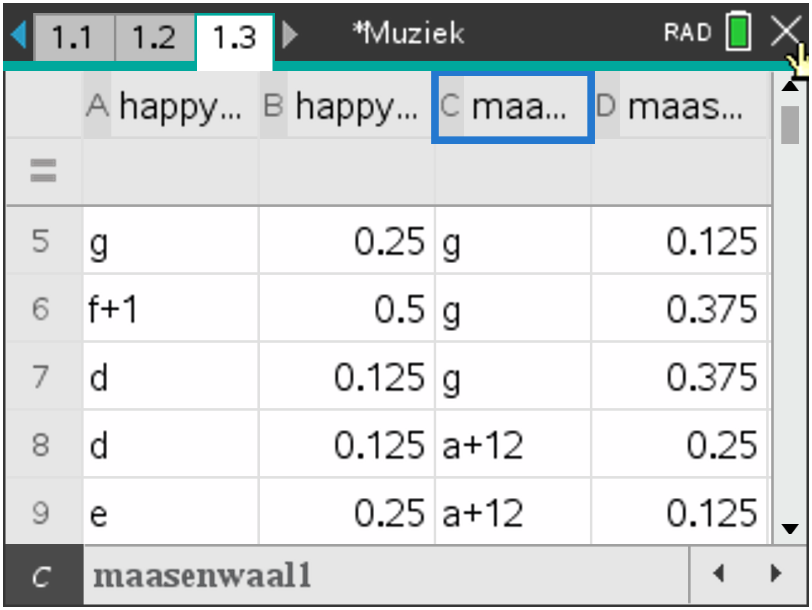 Powered by
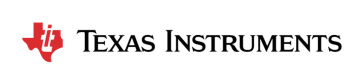 Muziek en Wiskunde
Wiskundige denkvaardigheden
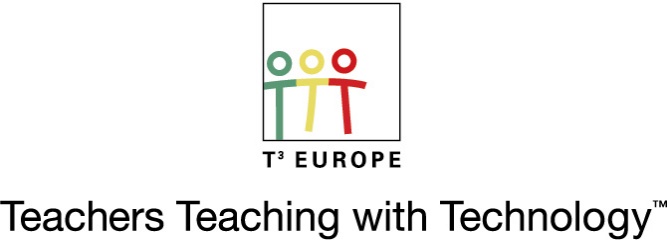 Define muziek()=
Prgm
a:=0
b:=2
c:=3
d:=5
e:=7
f:=8
g:=10
r:=−200
noot:=maasenwaal1
tijd:=maasenwaal2

For i,1,dim(noot)
  Send "SET SOUND eval(440*2^(noot[i]/12))  TIME eval(tijd[i])"
  Wait tijd[i]*0.9
EndFor

EndPrgm
Powered by
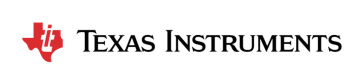 Muziek en Wiskunde
Wiskundige denkvaardigheden
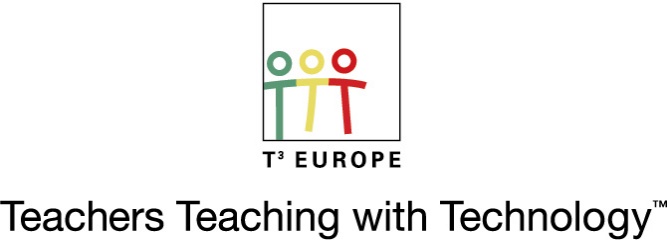 Program: MUZIEK
WisHome
TI-84 Plus CE-T
Noten als getallen in L1
Tijden in L2
For (i,1,dim(L1))
440*((2^(1/12)^L1(i))→F
  Send ("SET SOUND eval(F)  TIME eval(L2(i))”)
  Wait L2(i)*0.9

EndPrgm
Powered by
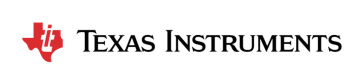 .
Muziek en Wiskunde
Wiskundige denkvaardigheden
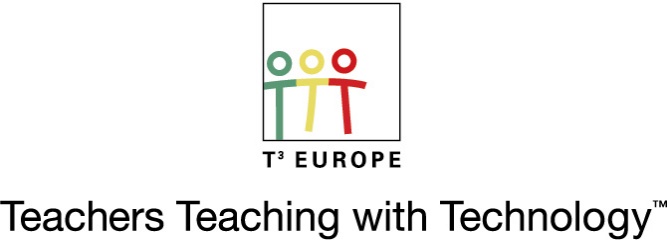 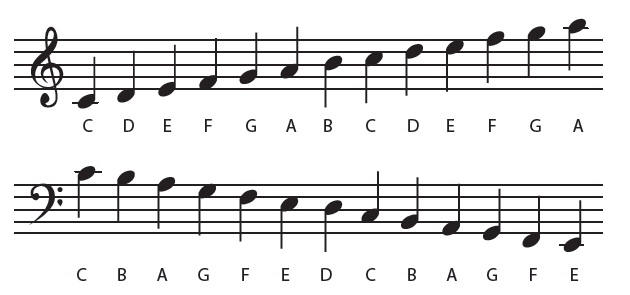 mol = halve noot omlaag (= noot -1)
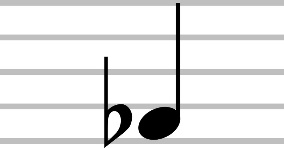 kruis = halve noot omhoog (= noot +1)
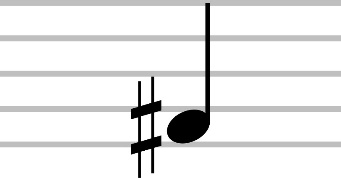 0     2      3      5      7      8      10
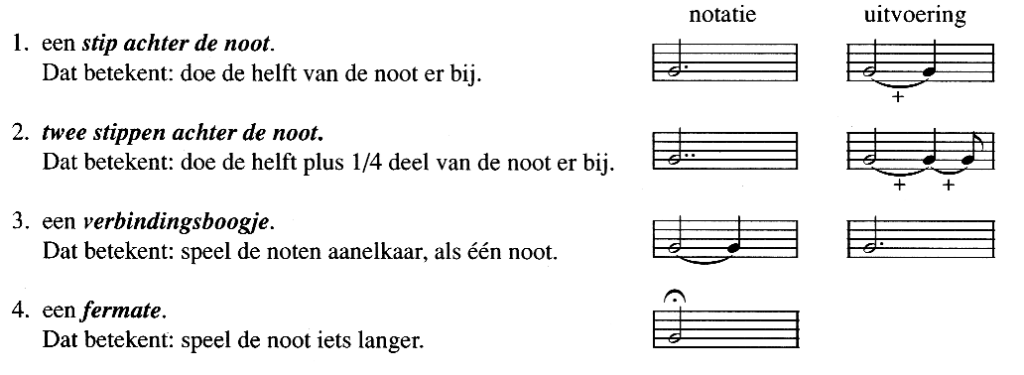 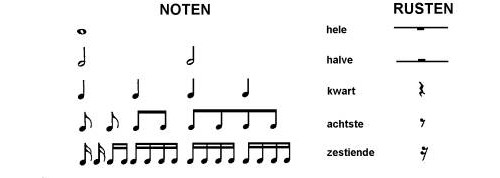 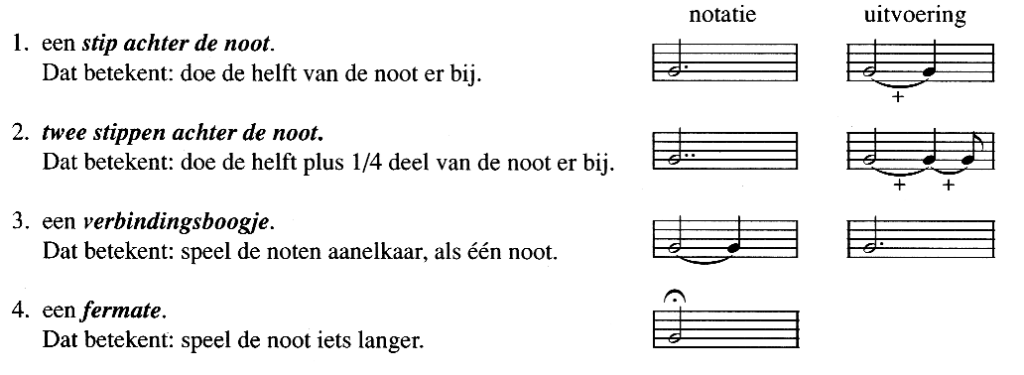 ‘3’ er onder = 3 noten samen maken één kwart noot, dus ieder 1/12
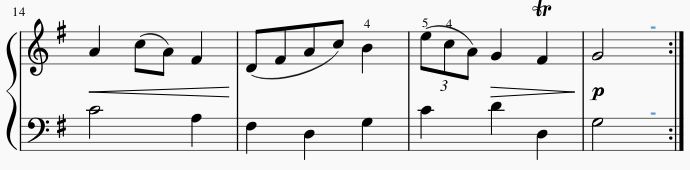 Powered by
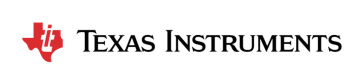 .
Muziek en Wiskunde
Wiskundige denkvaardigheden
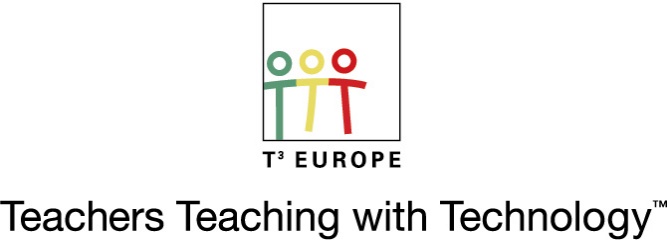 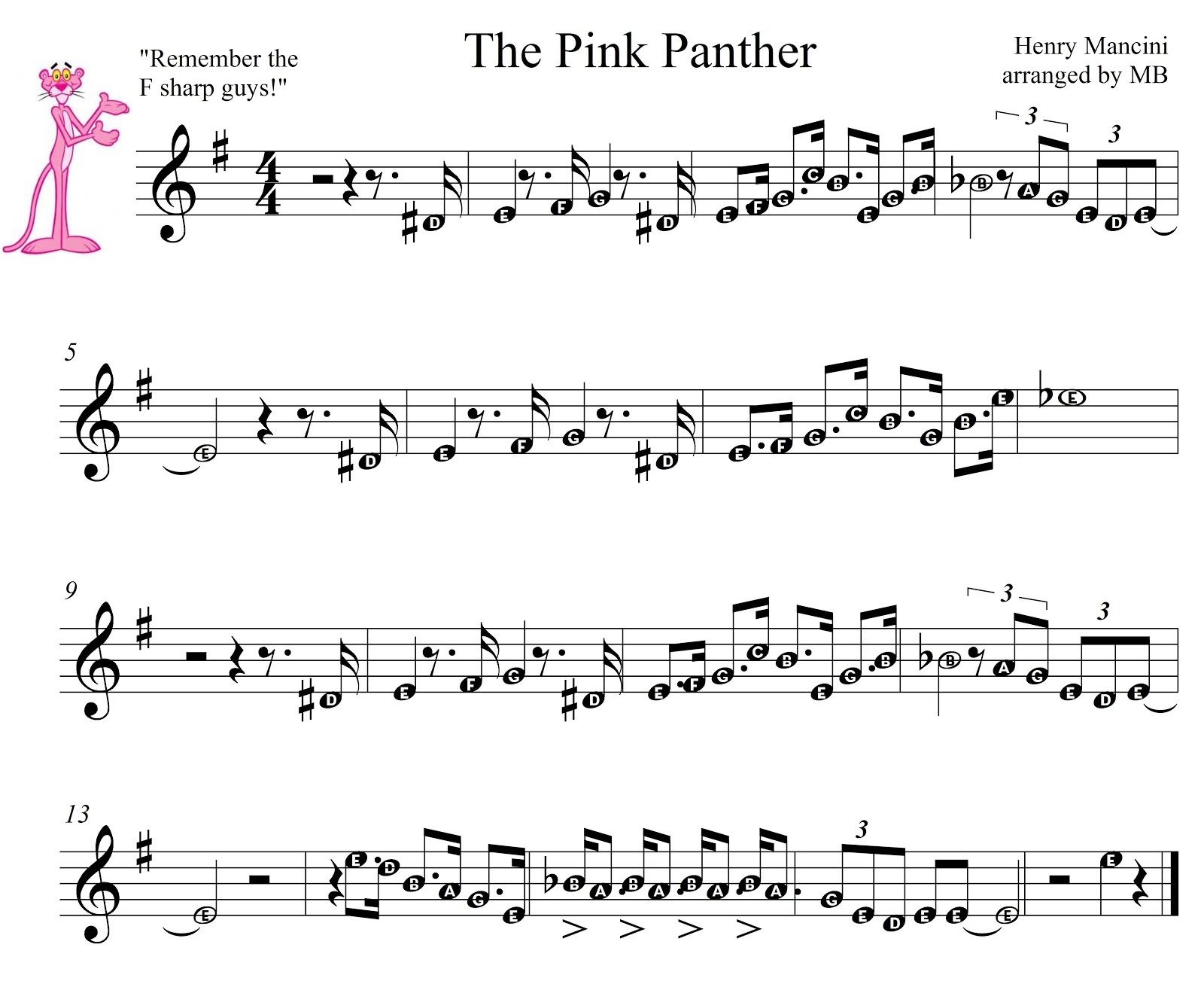 Powered by
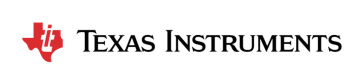 .
Muziek en Wiskunde
Wiskundige denkvaardigheden
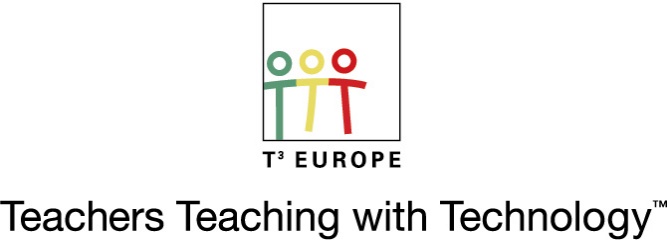 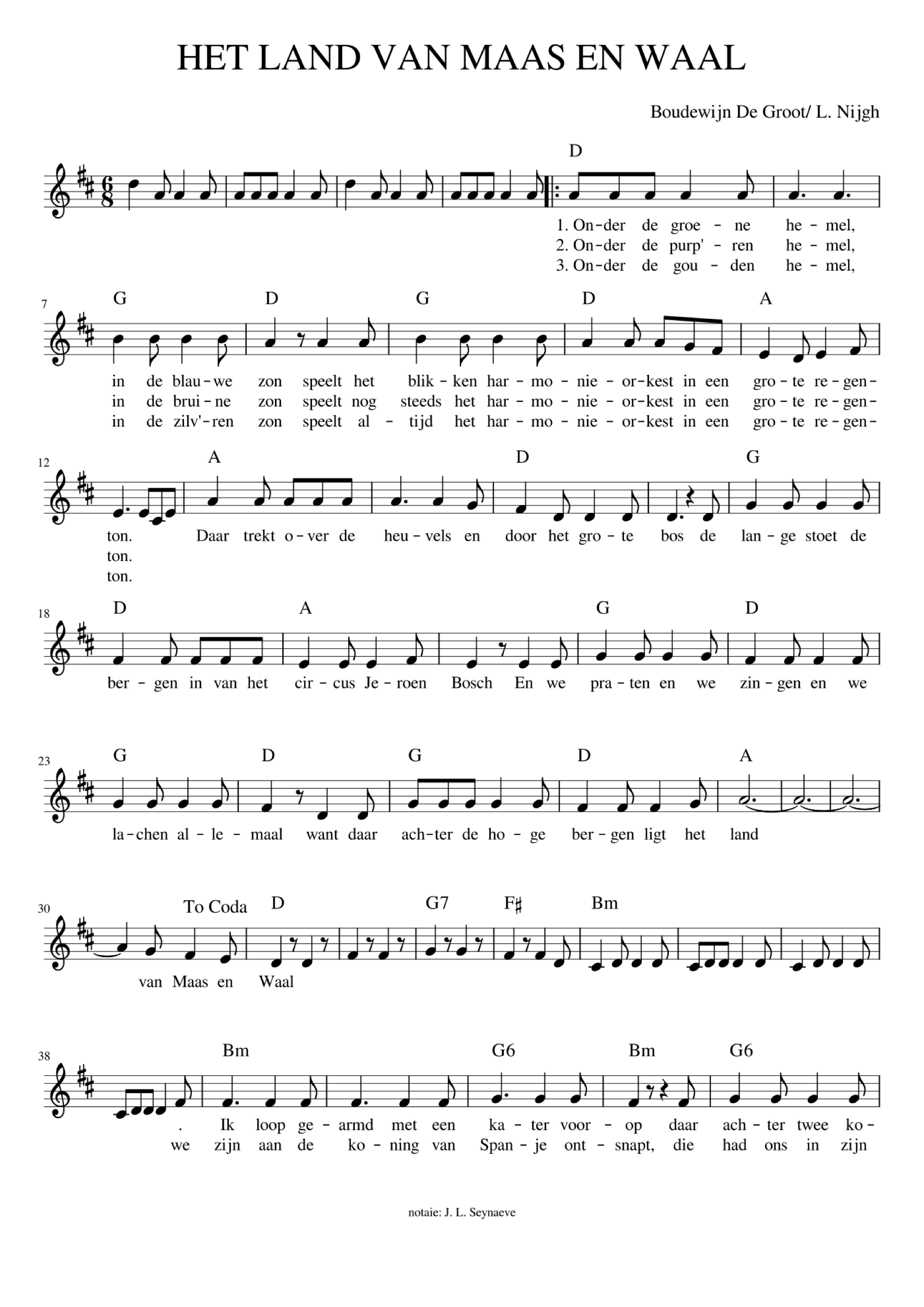 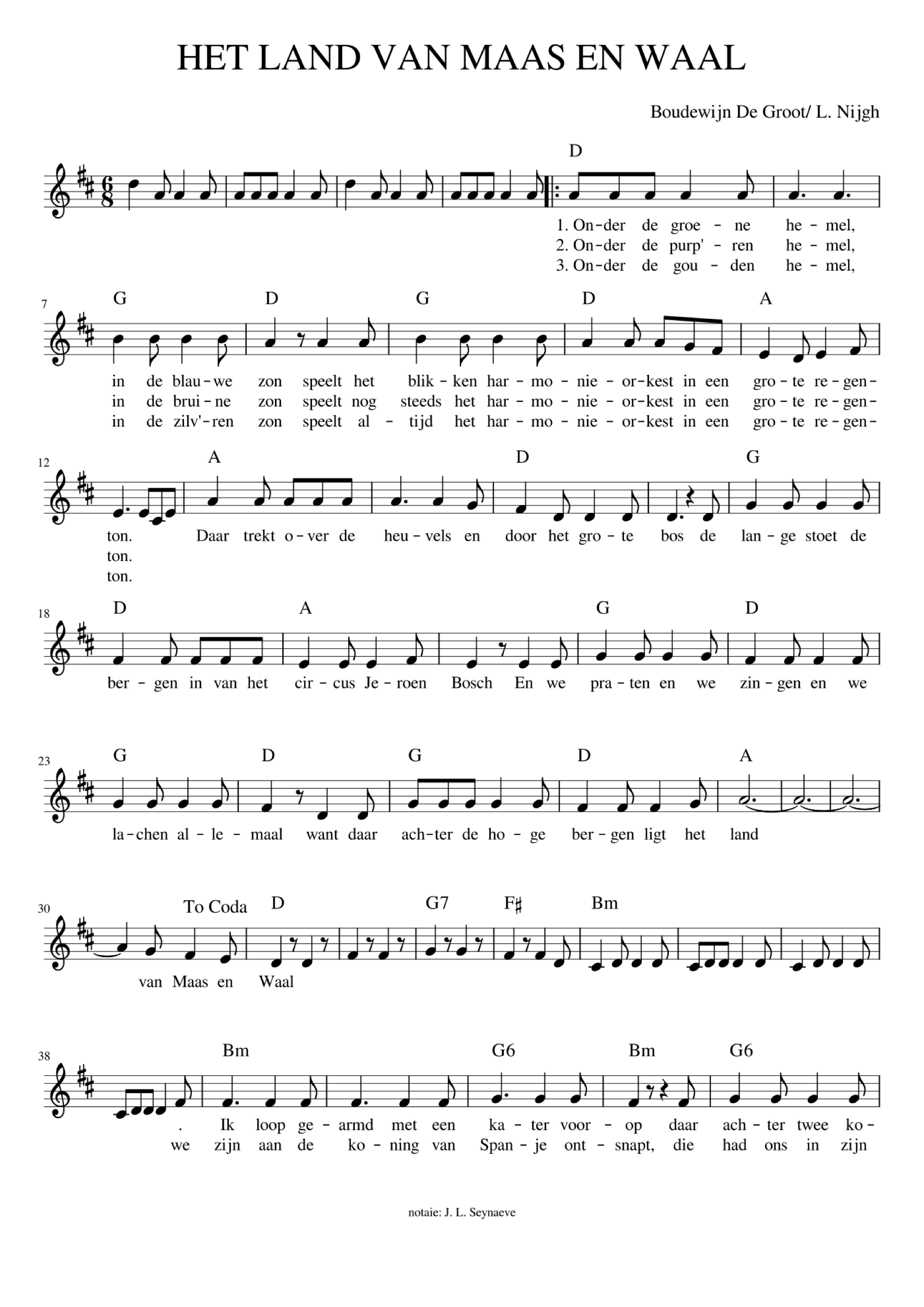 Powered by
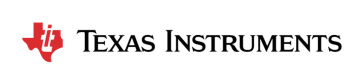 Muziek en Wiskunde
Wiskundige denkvaardigheden
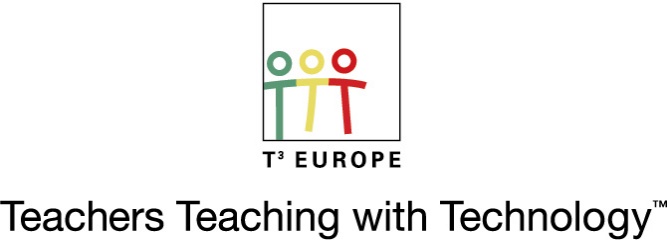 Dank U voor Uw aandacht

Uitleenprogramma:
education.ti.com/nl/leraren/uitleenprogramma

TI Codes
education.ti.com/nl/activities/ti-codes

Ondersteuning
LENTELE.NL
T3NEDERLAND.NL
Powered by
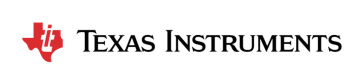